Contract Verbs
Introduction to Greek
By Stephen Curto
For Intro to Greek
Oct 23, 2016
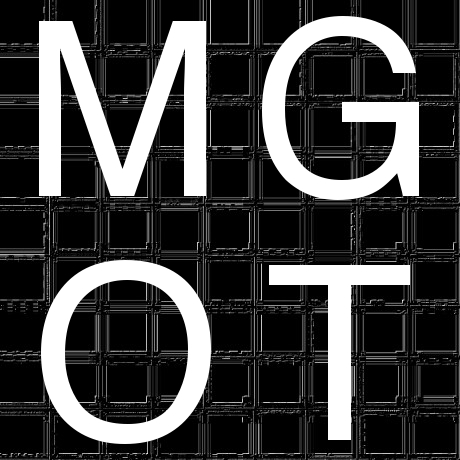 Outline
Review
Contract Verbs Intro
Contract Rules
Contract Paradigms
Homework
Intro to Verbs
Verbs in Greek
Parsing Components
Person
1st, 2nd, 3rd
Number
Singular, Plural
Voice
Active, Middle, Passive
Mood
Indicative, Subjunctive, Imperative, Optative, (Participle), (Infinitive)
Intro to Verbs
Verbs in Greek
Parsing Components
Tense (Time AND Aspect [or “Kind of Action”])
Present, Imperfect, Perfect, Aorist, Future, Pluperfect
e.g. Present – Present time and either continuous or        
                        undefined aspect. 
       Imperfect – Past time and continuous aspect.
       Aorist – Past time and undefined aspect.
       Perfect – Past time and completed aspect.
Present Active Indicative
Present Tense
Present time and continuous or undefined aspect
Active Voice
The subject is the actor of the verb
Indicative Mood
It states a fact. The “How it is” mood. (We won’t see any other moods.)
Review
Parts of a Greek Word:
Stem
All Greek words have a stem. Usually the first few letters of the lexical form.
E.g. λογος    stem: λογ or λογο  
Case Ending
All Greek words have a variety of case endings. They tell you how the word is functioning. 
E.g. λογος    case ending: ς or ος
Connecting Vowel? 
Note that the “o” could be part of the stem or the case ending. This is called the connecting vowel in some systems.
Review
Review
Some Quirks:
Agreement
A verb always agrees with its subject (noun or pronoun) in Person and Number. 

e.g. Ἰησους λυει τον ἀνθρωπον.
          3rd person singular
       Jesus looses the man. 

      Ἰησους λυομεν τον ἀνθρωπον.
     the subject and verb don’t agree so the sentence makes no sense!
     λυομεν is 1st person plural, but “Jesus” is 3rd person singular.
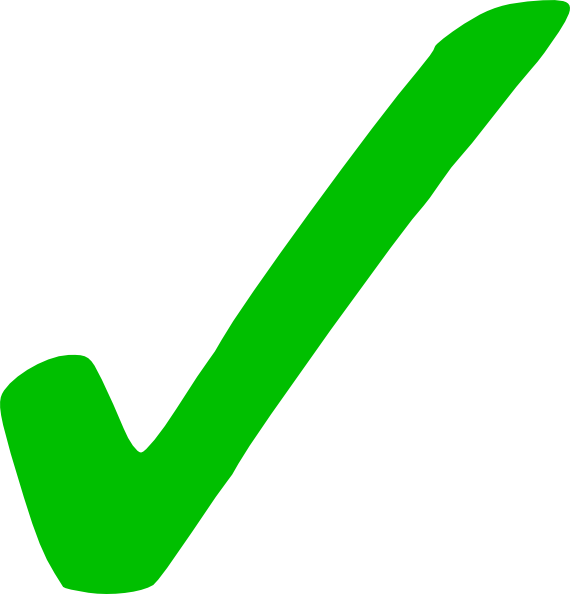 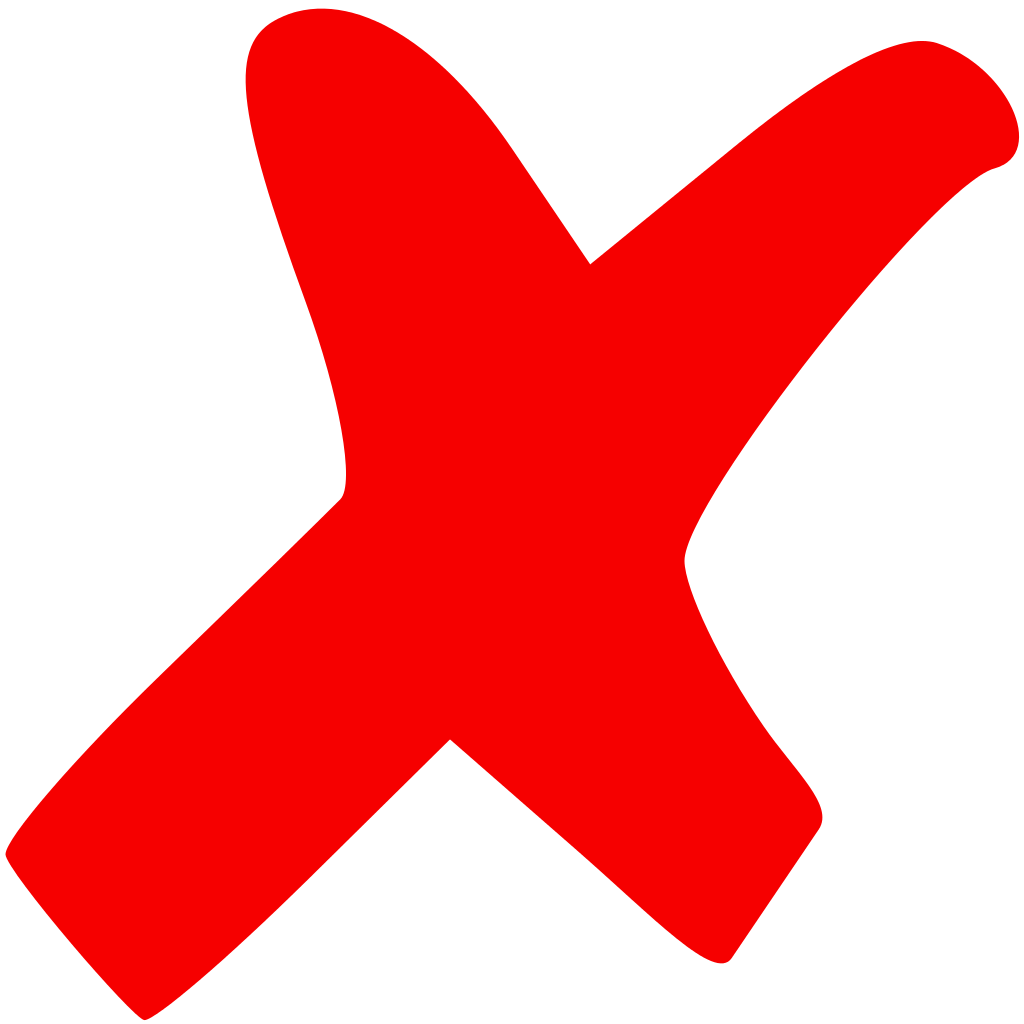 Review
Homework – Exercise 16 (Track 2)
Contract Verbs Intro
Some verbs have stems that end in vowels
In these cases, a contraction often takes place
contraction: two verbs that don’t sit well next to each other, changing into another verb or diphthong to compensate. 
A contraction is usually easily recognized if you know your vocab.
Contract Rules
ου is formed from εο, οε, and οο. 
ποιοῦμεν       <    ποιεομεν
πληροῦτε      <    πληροετε
πληροῦμεν   <    πληροομεν

ει is formed from εε.
ποιεῖτε    <    ποιεετε
Note the circumflex. This is usually a clue a contraction took place!
Contract Rules
ω is formed from almost any combination of omicron or omega with any other vowel except for rule 1. 
ἀγαπῶμεν  <  ἀγαπαομεν

α is formed from αε
ἀγαπᾶτε  <  ἀγαπαετε
ἀγαπᾷ      <  ἀγαπαει

η is formed from εα.
ποιῇ    <     ποιηι<ποιεαι<ποιεσαι
Contract Paradigms
Homework
Memorize the first 5 rules for contract verbs
Memorize vocab on pages 145-146
Read Chapter 17 
Do Exercise 17 (Track 2) on pg. 175 in workbook